Интерактивный тренажёр по математике
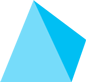 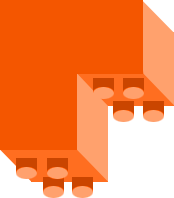 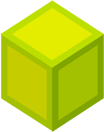 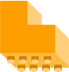 Таблица умножения на 2
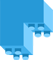 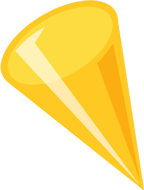 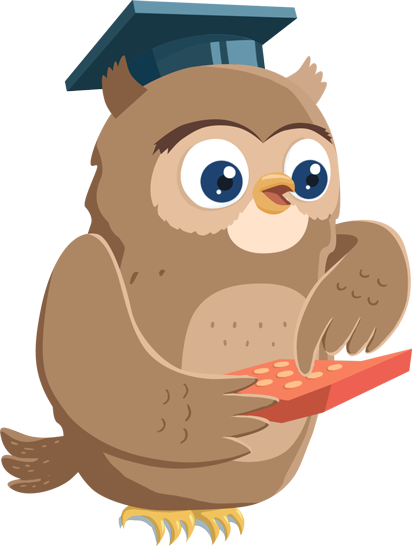 Автор: Фаттахова Олеся Вячеславовна
Учитель начальных классов
МБОУ НОШ №6 с.Троицкое
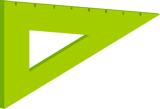 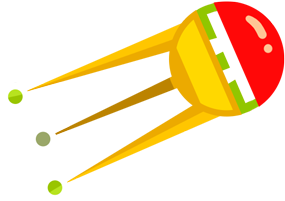 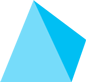 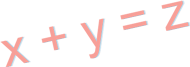 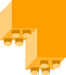 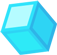 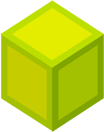 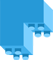 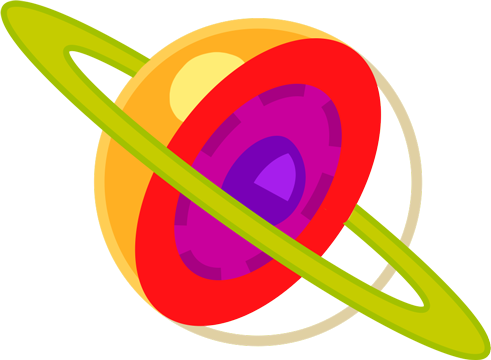 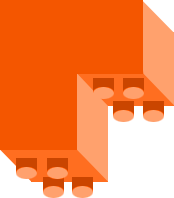 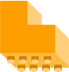 2 х 2
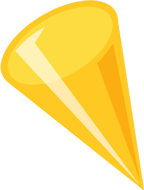 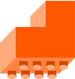 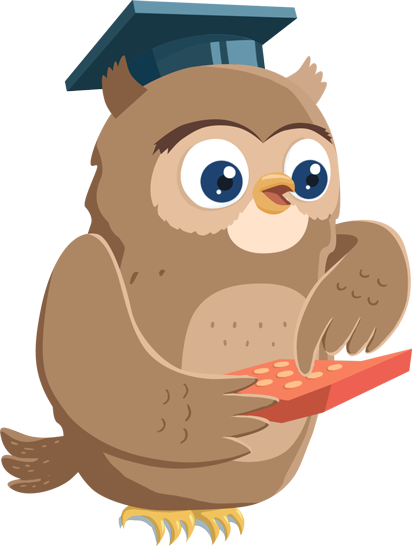 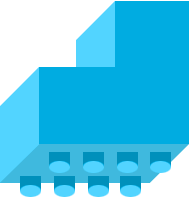 6
4
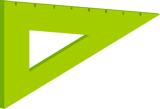 8
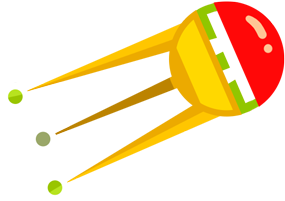 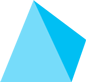 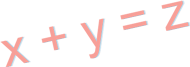 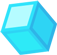 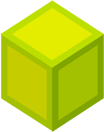 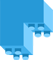 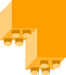 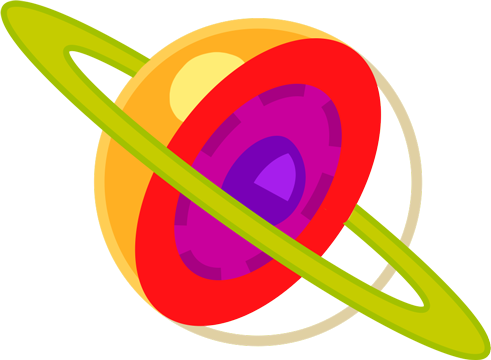 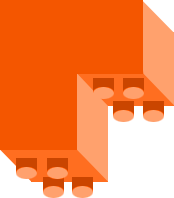 2 х 3
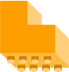 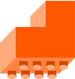 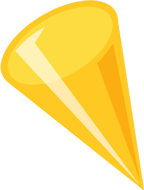 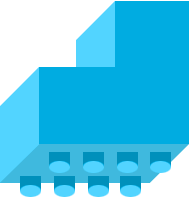 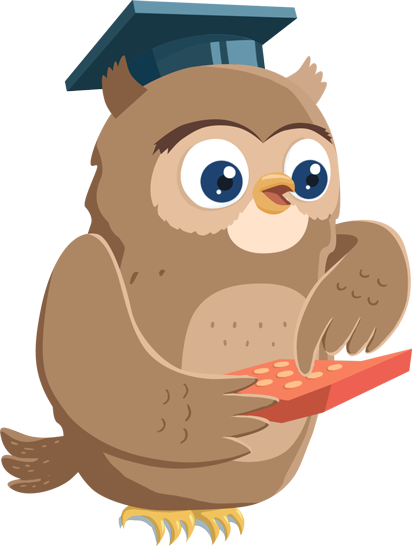 6
5
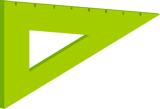 8
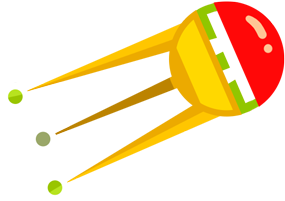 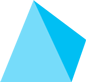 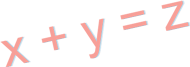 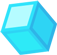 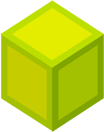 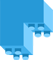 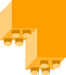 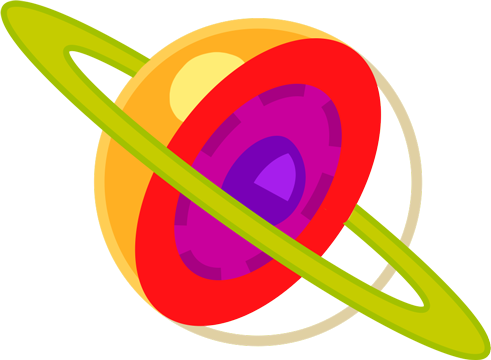 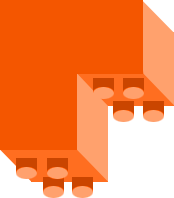 2 х 4
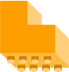 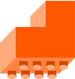 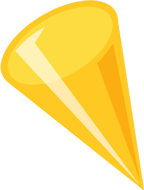 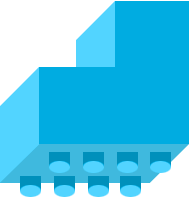 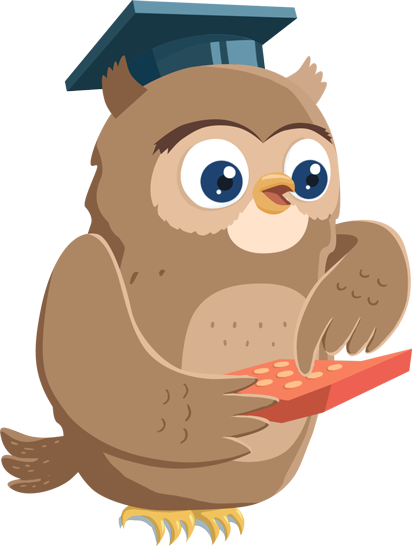 8
4
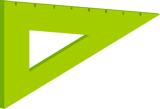 6
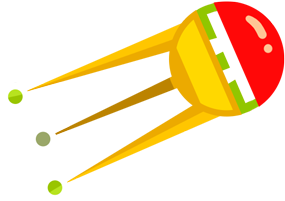 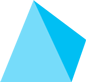 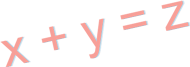 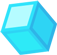 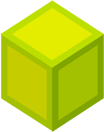 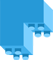 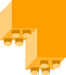 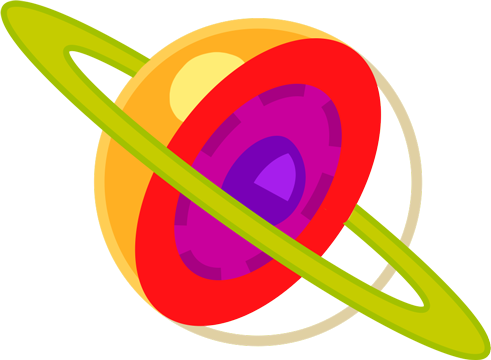 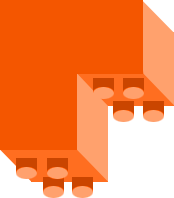 2 х 5
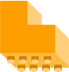 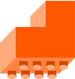 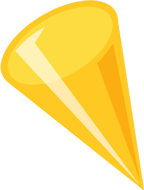 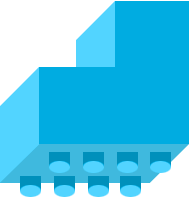 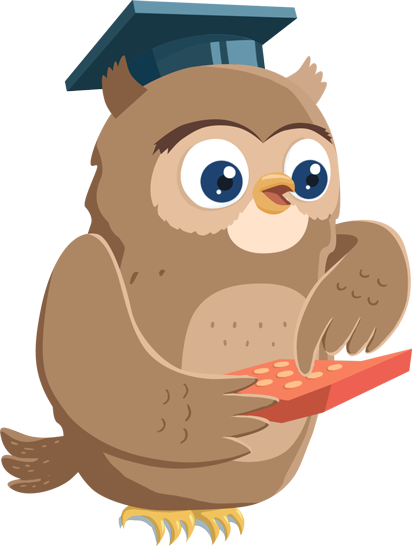 12
9
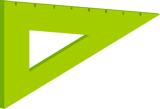 10
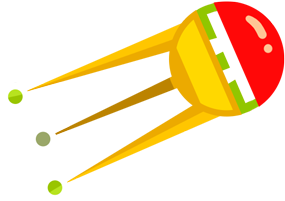 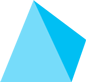 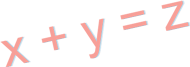 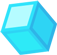 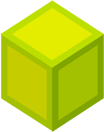 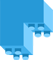 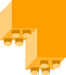 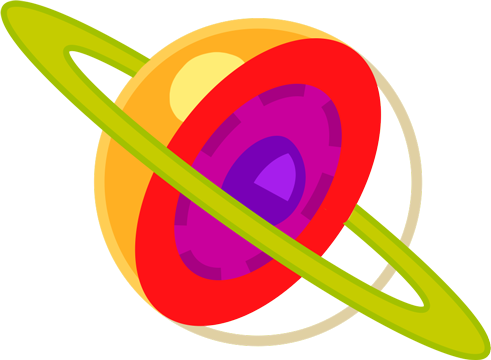 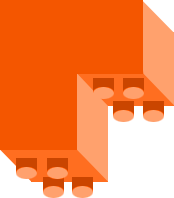 2 х 6
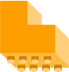 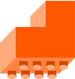 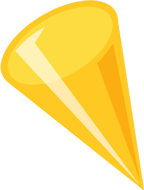 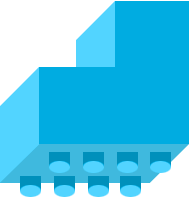 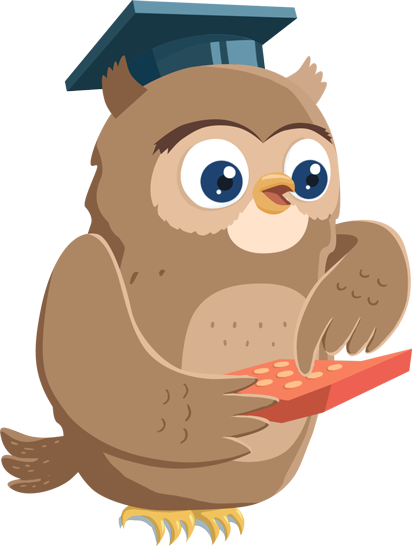 12
14
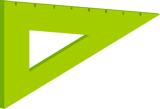 10
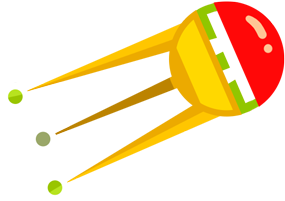 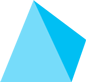 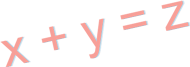 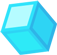 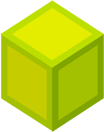 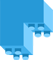 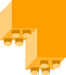 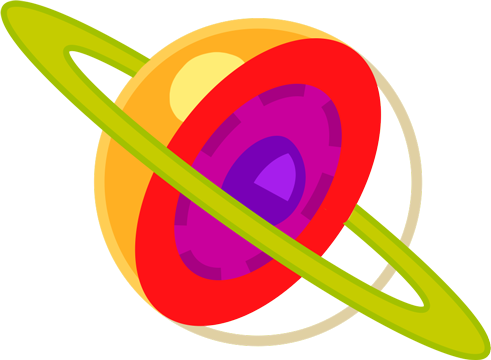 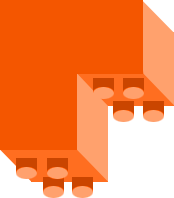 2 х 7
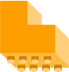 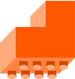 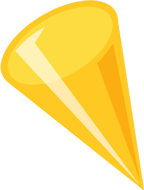 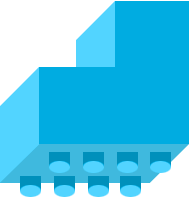 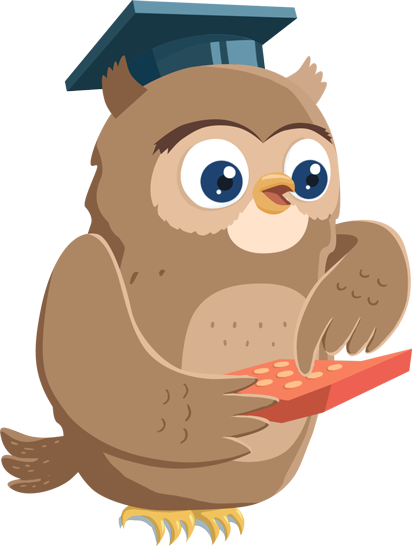 16
14
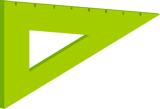 9
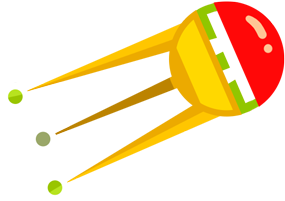 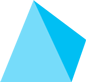 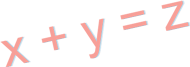 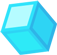 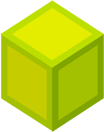 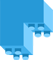 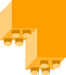 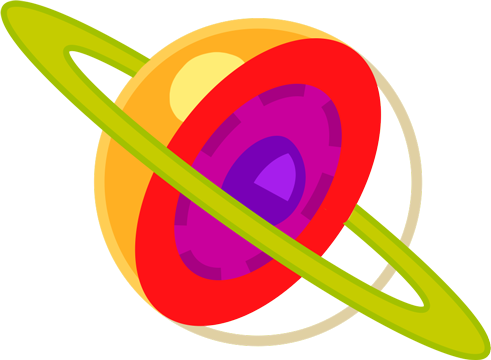 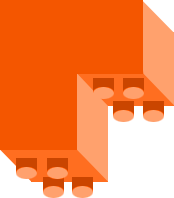 2 х 8
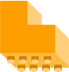 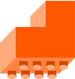 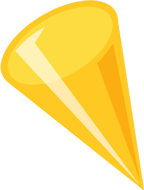 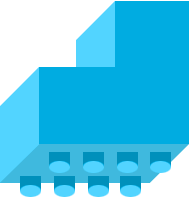 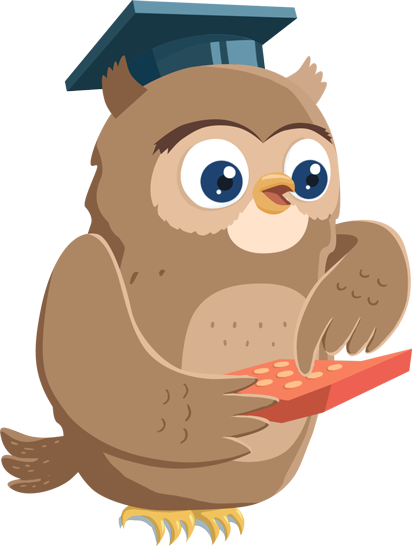 14
9
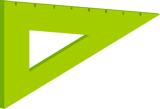 16
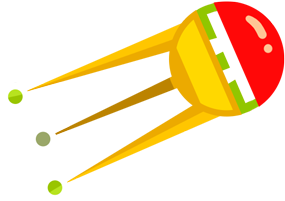 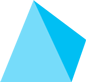 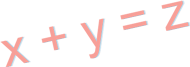 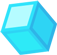 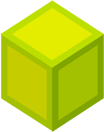 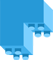 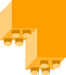 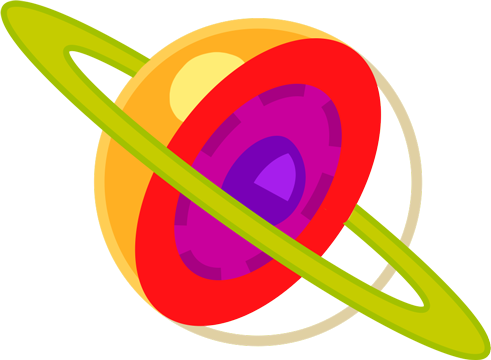 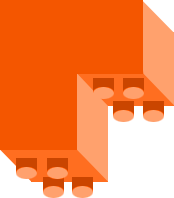 2 х 9
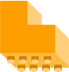 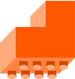 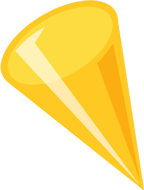 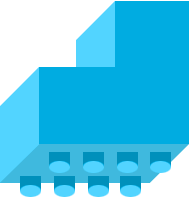 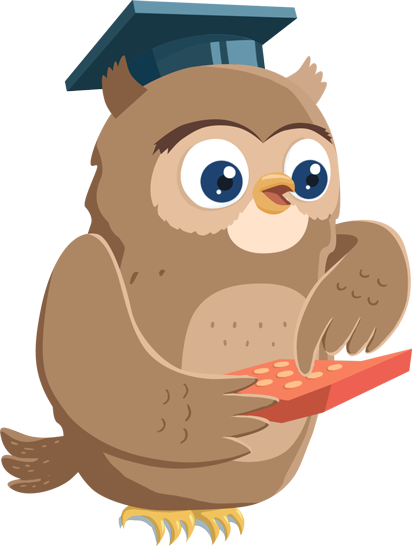 18
12
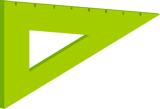 9
Молодец!